Title
SubtitleEleanor RooseveltJohn Peters Humphrey
1 January 2023
Heading 1
All human beings are born free and equal in dignity and rights. All human beings are born free and equal in dignity and rights. All human beings are born free and equal in dignity and rights. All human beings are born free and equal in dignity and rights.
[Speaker Notes: This is a note visible in PowerPoint.

It can contain Markdown

like this list]
Heading 2
All human beings are born free and equal in dignity and rights.
Heading 3
All human beings are born free and equal in dignity and rights.
Heading 4
All human beings are born free and equal in dignity and rights.
Bold
All human beings are born free and equal in dignity and rights. All human beings are born free and equal in dignity and rights.All human beings are born free and equal in dignity and rights.All human beings are born free and equal in dignity and rights.
Italic
All human beings are born free and equal in dignity and rights. All human beings are born free and equal in dignity and rights.All human beings are born free and equal in dignity and rights.All human beings are born free and equal in dignity and rights.
Bold and italic
All human beings are born free and equal in dignity and rights. All human beings are born free and equal in dignity and rights.All human beings are born free and equal in dignity and rights.All human beings are born free and equal in dignity and rights.
Struck through
All human beings are born free and equal in dignity and rights. All human beings are born free and equal in dignity and rights.All human beings are born free and equal in dignity and rights.All human beings are born free and equal in dignity and rights.
Numbered lists
All human beings are born free and equal in dignity and rights.
All human beings are born free and equal in dignity and rights.
All human beings are born free and equal in dignity and rights.
All human beings are born free and equal in dignity and rights.
Unnumbered lists
All human beings are born free and equal in dignity and rights.
All human beings are born free and equal in dignity and rights.
All human beings are born free and equal in dignity and rights.
Mixed lists
All human beings are born free and equal in dignity and rights.
All human beings are born free and equal in dignity and rights.
All human beings are born free and equal in dignity and rights.
All human beings are born free and equal in dignity and rights.
Figures and captions
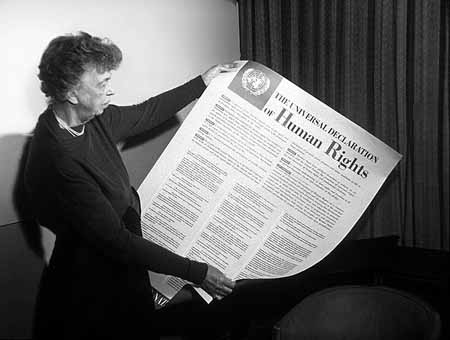 Eleanor Roosevelt hält die englische Version der Allgemeinen Erklärung der Menschenrechte (FDR Presidential Library & Museum, CC BY 2.0 https://creativecommons.org/licenses/by/2.0, via Wikimedia Commons)
Code
ping wikipedia.org
URLs and email addresses
wikipedia.org, info@wikipedia.org. All human beings are born free and equal in dignity and rights. All human beings are born free and equal in dignity and rights. All human beings are born free and equal in dignity and rights. All human beings are born free and equal in dignity and rights.
Tables
Table caption
Footnotes
All human beings are born free and equal in dignity and rights. All human beings are born free and equal in dignity and rights. All human beings are born free and equal in dignity and rights. All human beings are born free and equal in dignity and rights.1
Quotes
All human beings are born free and equal in dignity and rights.
All human beings are born free and equal in dignity and rights. All human beings are born free and equal in dignity and rights. All human beings are born free and equal in dignity and rights. All human beings are born free and equal in dignity and rights.
Scientific citations
All human beings are born free and equal in dignity and rights. They are endowed with reason and conscience and should act towards one another in a spirit of brotherhood. United Nations (1948)
All human beings are born free and equal in dignity and rights. All human beings are born free and equal in dignity and rights. All human beings are born free and equal in dignity and rights. All human beings are born free and equal in dignity and rights.(United Nations 1948)
Two columns of equal width
Left column text.
Another text line.
Item 1.
Item 2.
Item 3.
Two columns of with 40:60 split
Left column text.
Another text line.
Item 1.
Item 2.
Item 3.
Three columns with equal split
Left column text.
Another text line.
Middle column list:
Item 1.
Item 2.
Three columns with 30:40:30 split
Left column text.
Another text line.
Middle column list:
Item 1.
Item 2.
Two columns: image and text
Text in the right column.
List from the right column:
Item 1.
Item 2.
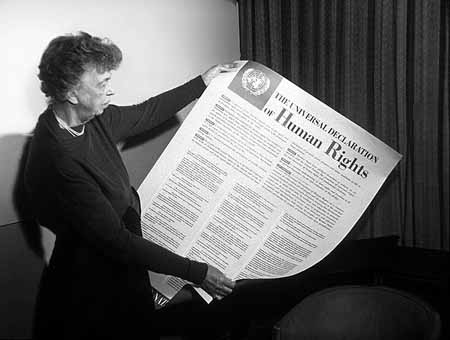 Two columns: image and table
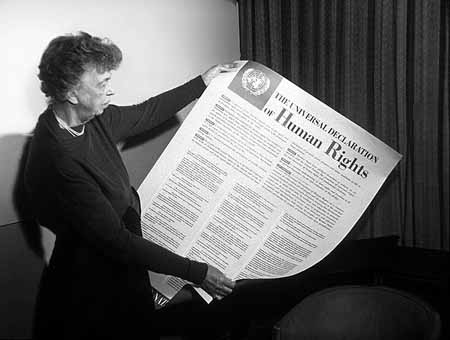 Bibliography
Brown, Gordon, ed. 2016. The Universal Declaration of Human Rights in the 21st Century, a Living Document in a Changing World. Cambridge, [New York]: Open Book Publishers ; NYU Global Institute for Advanced Study.
United Nations. 1948. Universal Declaration of Human Rights.
Notes
1. All human beings are born free and equal in dignity and rights.